NON-COMPULSARY BRIEFING SESSION

RFP 29/2024: APPOINTMENT OF A SECOND PRINTING BRAND (OEM) FOR STANDARDISATION OF PRINTERS ACROSS SARS OFFICES


NON-COMPULSORY BRIEFING SESSION:	17 JANUARY 2025

RFP NO: 		                                         RFP 29-2024		

CLOSING DATE:	                                         07 FEBRUARY 2025 AT 11:00 AM
Table of Content
1. Welcome and Introduction
2. Governance Rules and Procedures
3. Background and Business Requirement
4. Bid Evaluation Process 
5.  RFP submission and contact details
6. Q&A
1. INTRODUCTION: SARS TEAM
2. PURPOSE
Non- Compulsory Briefing Session

Purpose
explain selected concepts, procedures and other aspects of the RFP
confirm formal registration of Bidders for notices and other communications
It may contain
additional information
additional rules that must be adhered to
It does not
cover every item in the RFP
replace any of the issued RFP material
change any of the RFP rules unless explicitly communicated in writing

The briefing session slides will be posted on the e-tender and SARS website 

The RFP pack remains the primary source of information for the Bidder to respond
2.1 PROCEDURES DURING BRIEFING SESSION
Questions during the session.
SARS will take questions submitted at the end of the session
SARS will review and focus on most pertinent themes arising from the questions and provide answers where possible
Bidders are requested to submit written questions during the open Q&A period to Tender Office email published
All questions and answers will be published as part of the wider Q & A process
The published answers will take precedence over any verbal response given in the briefing session
The session is being recorded.
2.2 GOVERNANCE REQUIREMENTS
Strict communication channels
- Bidders will be disqualified for non-compliance
No solicitation of information will be allowed other than by prescribed channels
Deadlines to be strictly met
Adhere to prescribed submission format to ensure queries are properly dealt with
3. BACKGROUND AND BUSINESS REQUIREMENT
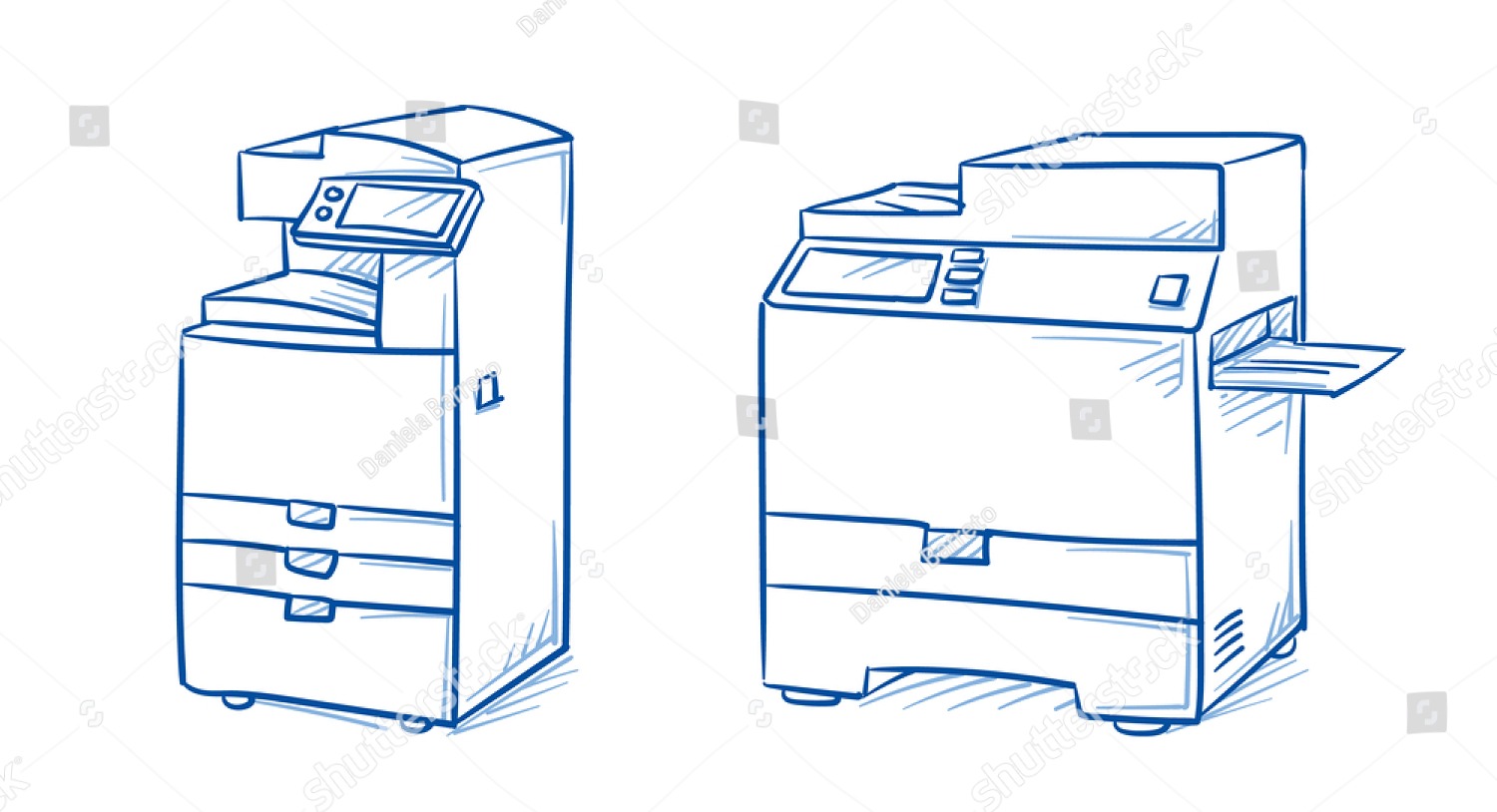 Bidders are requested to refer to the issued, SARS RFP 29-2024 2-1 Business Requirement Specification, for purposes of understanding the SARS business requirement for this tender:
4. BID EVALUATION PROCESS
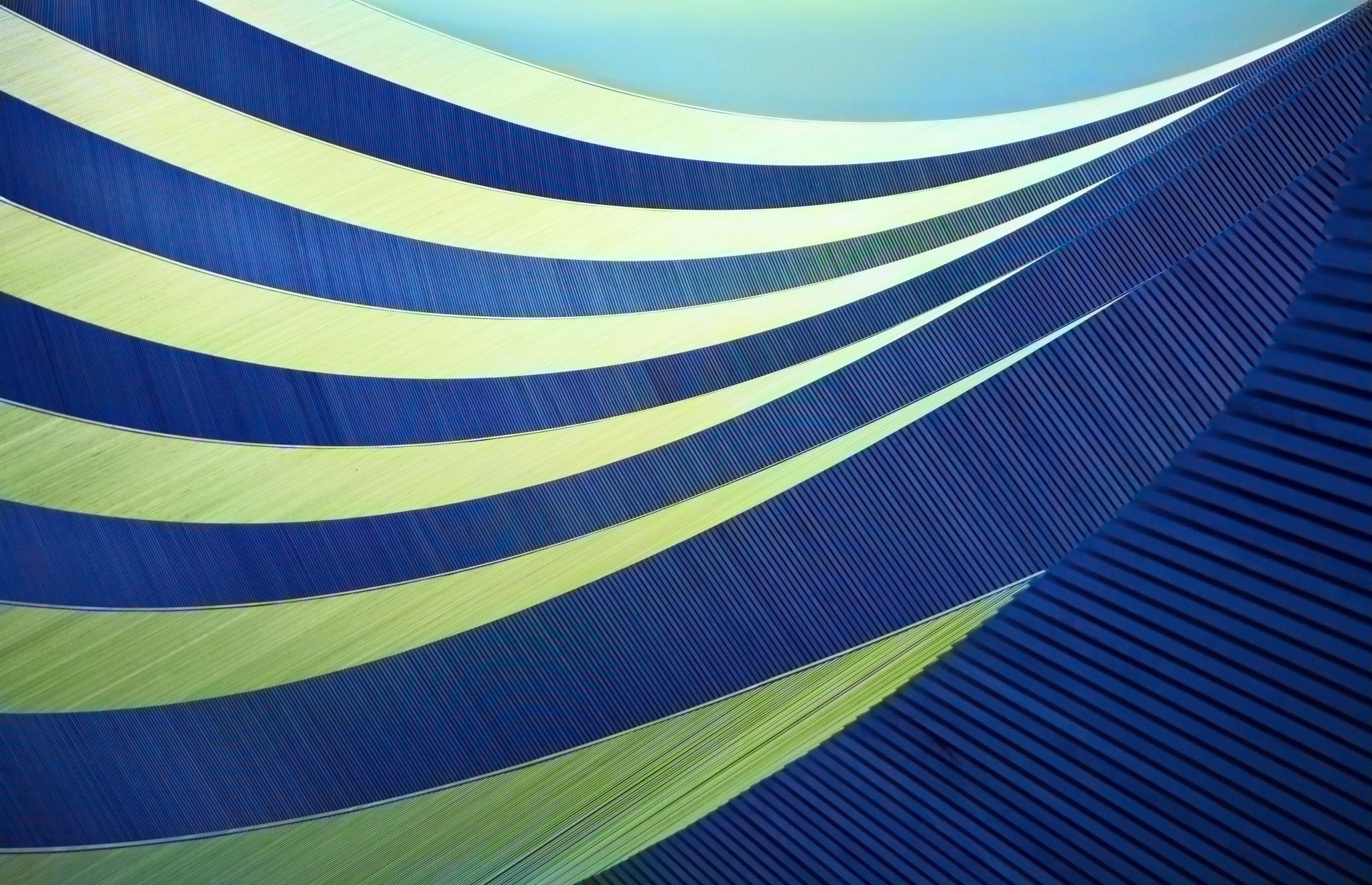 4.1. PREQUAL, MANDATORY & TECHNICAL EVALUATION
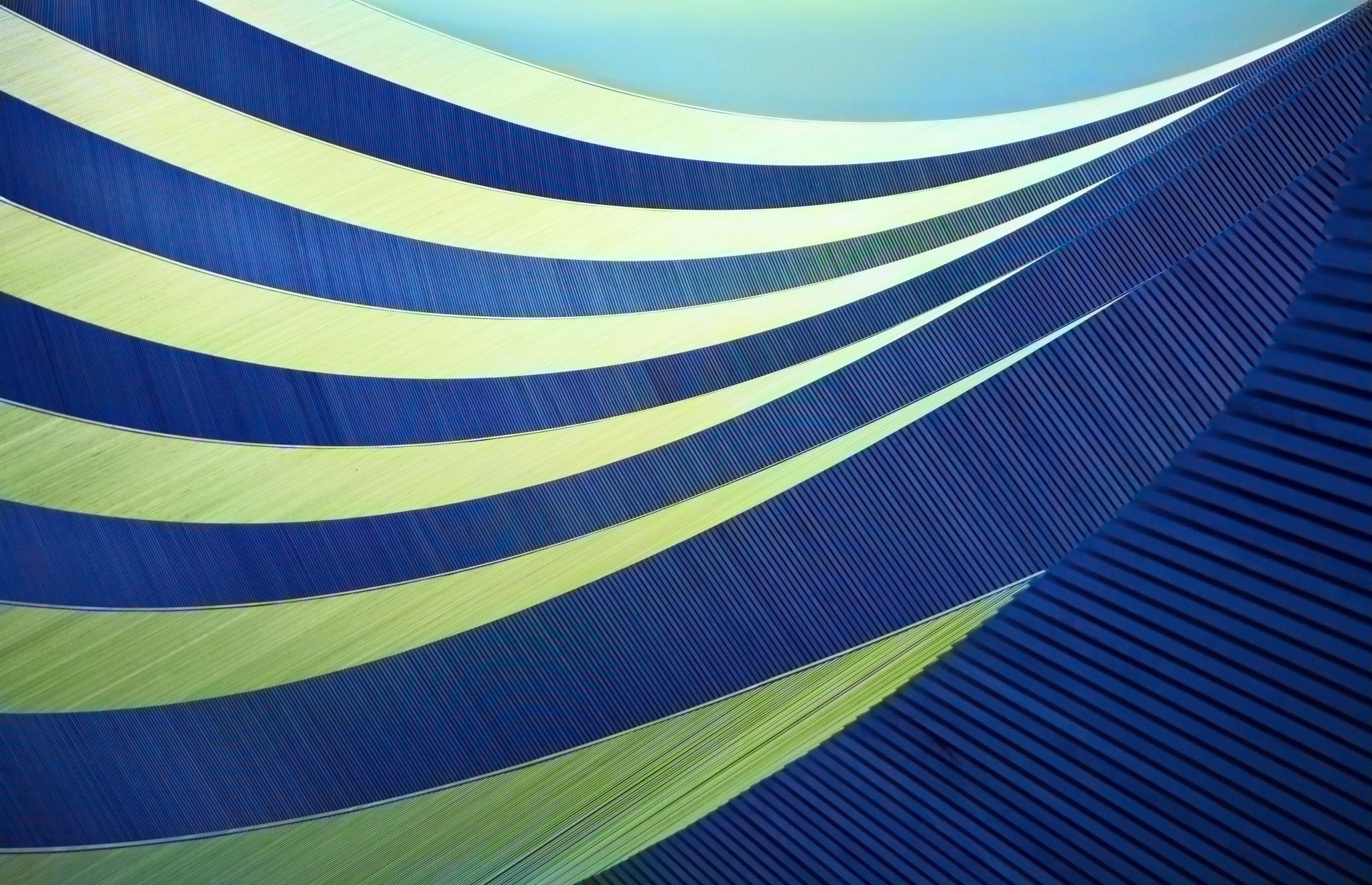 Main RFP Document (Section 7)
4.2. SPECIFIC GOALS EVALUATION
Specific goals points may be allocated to Bidders on submission of documentation or evidence as follows:
Bidders MUST complete and sign the SBD 6.1 form to claim the points for Specific goals, failing which, the Bidder will be scored zero.
4.2.1. SPECIFIC GOALS EVALUATION
The table below indicates the specific B-BBEE certification documents that must be submitted for this tender.
USE AND ACCEPTANCE OF AFFIDAVITS
Section 1.6 of SBD6.1 states that “The organ of state reserves the right to require of a tenderer, either before a tender is adjudicated or at any time subsequently, to substantiate any claim in regard to preferences, in any manner required by the organ of state.”
SARS reserves the right to request that bidders submit proof of their Black ownership and turnover information in support of their Affidavits.
5.  RFP submission and contact details
Bidders must submit one (1) hard copy file and a USB with content of each file. Refer to paragraph 6.5 of the Main RFP document
1
1
Electric Submission
Hard Copy File
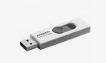 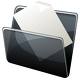 +
TENDER BOX
Tender Office SARS Procurement, Lehae La SARS Head Office,299 Bronkhorst Street Niew Mucleneuk, Pretoria
Any enquiries must be referred, in writing via email: tenderoffice@sars.gov.za
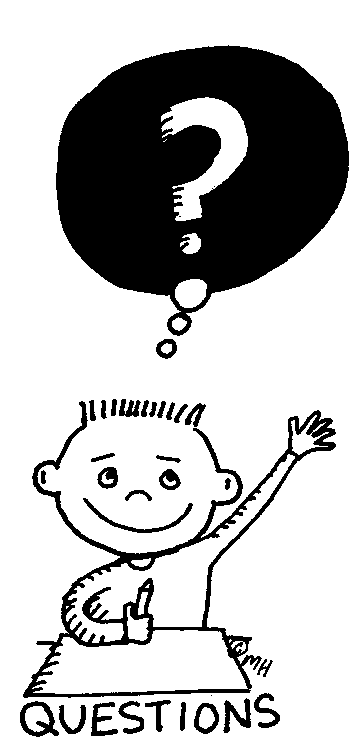